Radošums, inovācijas un ilgtspējīga attīstība. Kultūras kontekstsRadošā uzņēmēja, producente un lektore Mg. Art. Elizabete Palasiosa
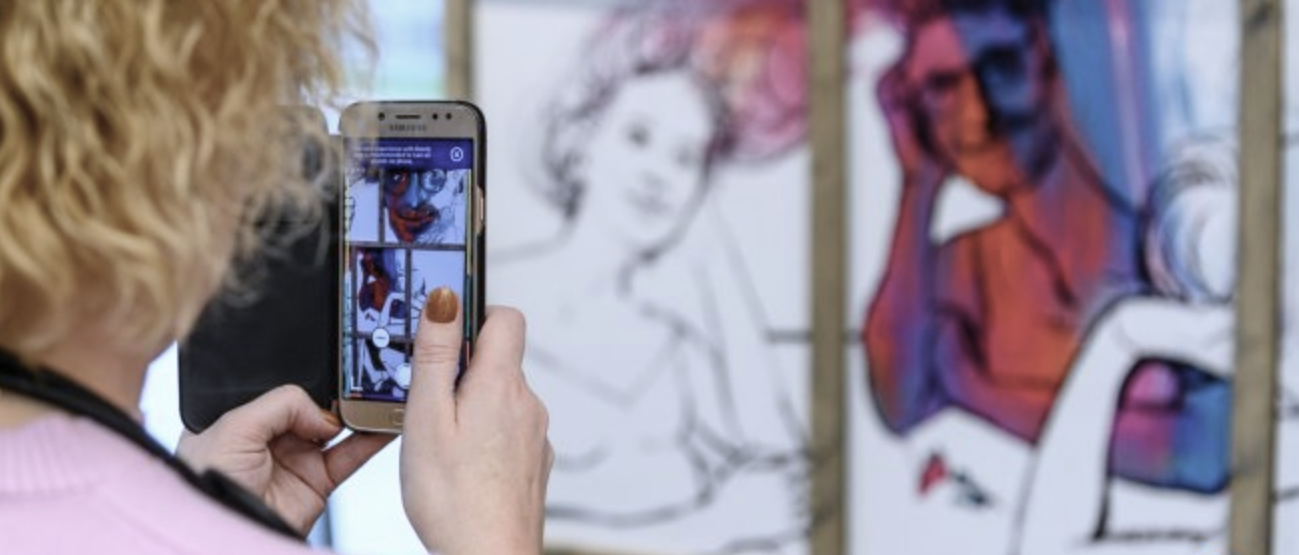 KULTŪRAS JĒDZIENA DIMENSIJAS IKDIENAS VALODĀ
Normām pakļautā / Izslēdzošā pieeja
Normām nepakļautā / Iekļaujošā pieeja
KULTŪRA KĀ DZĪVES MĀKSLA 

(kulturālība, audzinātība, manieres, gaume u.c.)
KULTŪRA KĀ KULTŪRAS 

(kultūras daudzskaitlī, piemēram, pasaules kultūras, tikumi, subkultūras, jauniešu kultūras u.c.)
KULTŪRA PRETSTATĀ DABAI 

(cilvēka tiešā mijiedarbe ar dabu, piemēram, agrārā kultūra, monokultūra u.c.)
KULTŪRA KĀ MĀKSLA

(vizuālā māksla, teātris, opera, kino, ģēnijs, estētika u.c.)
VAI VISPĀR UN KĀDA KONKRĒTI IR LOMA KULTŪRAI INOVĀCIJU UN ILGTPĒJĪGAS ATTĪSTĪBAS KONTEKSTĀ?
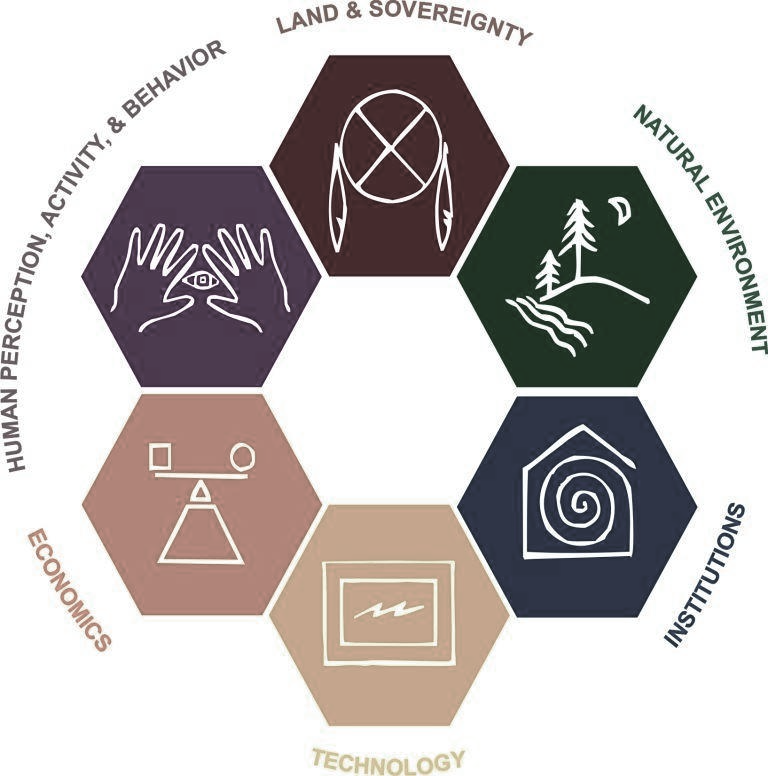 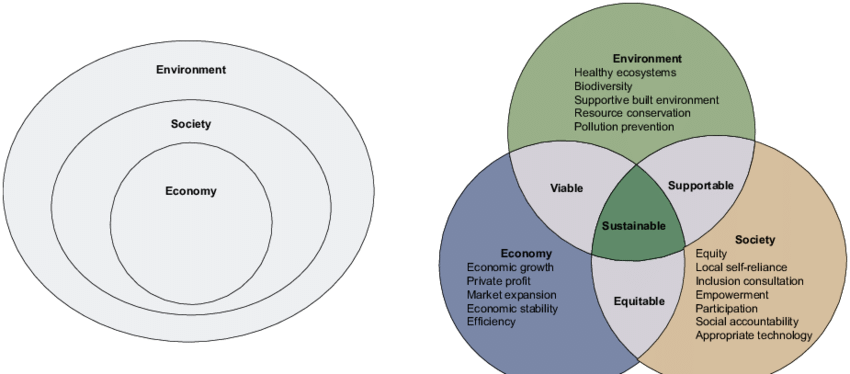 ILGTSPĒJAS TEORIJAS
BET KUR KULTŪRA?
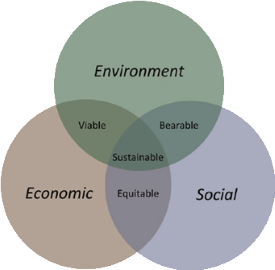 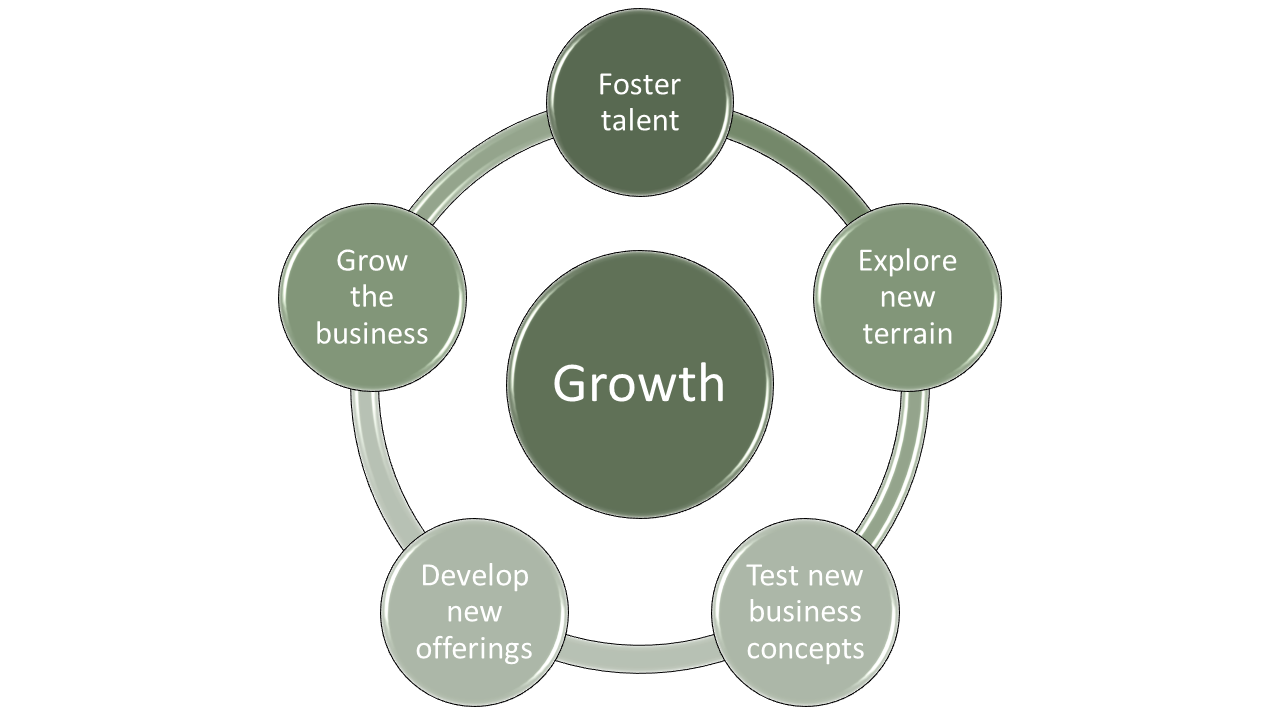 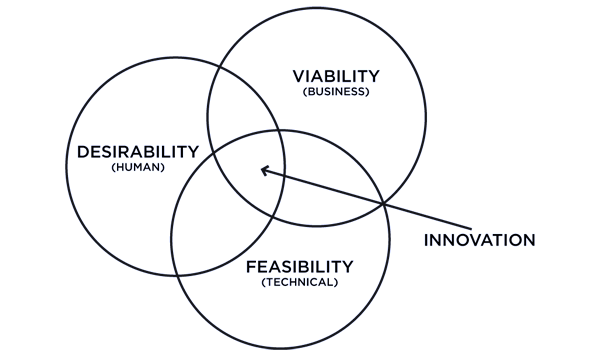 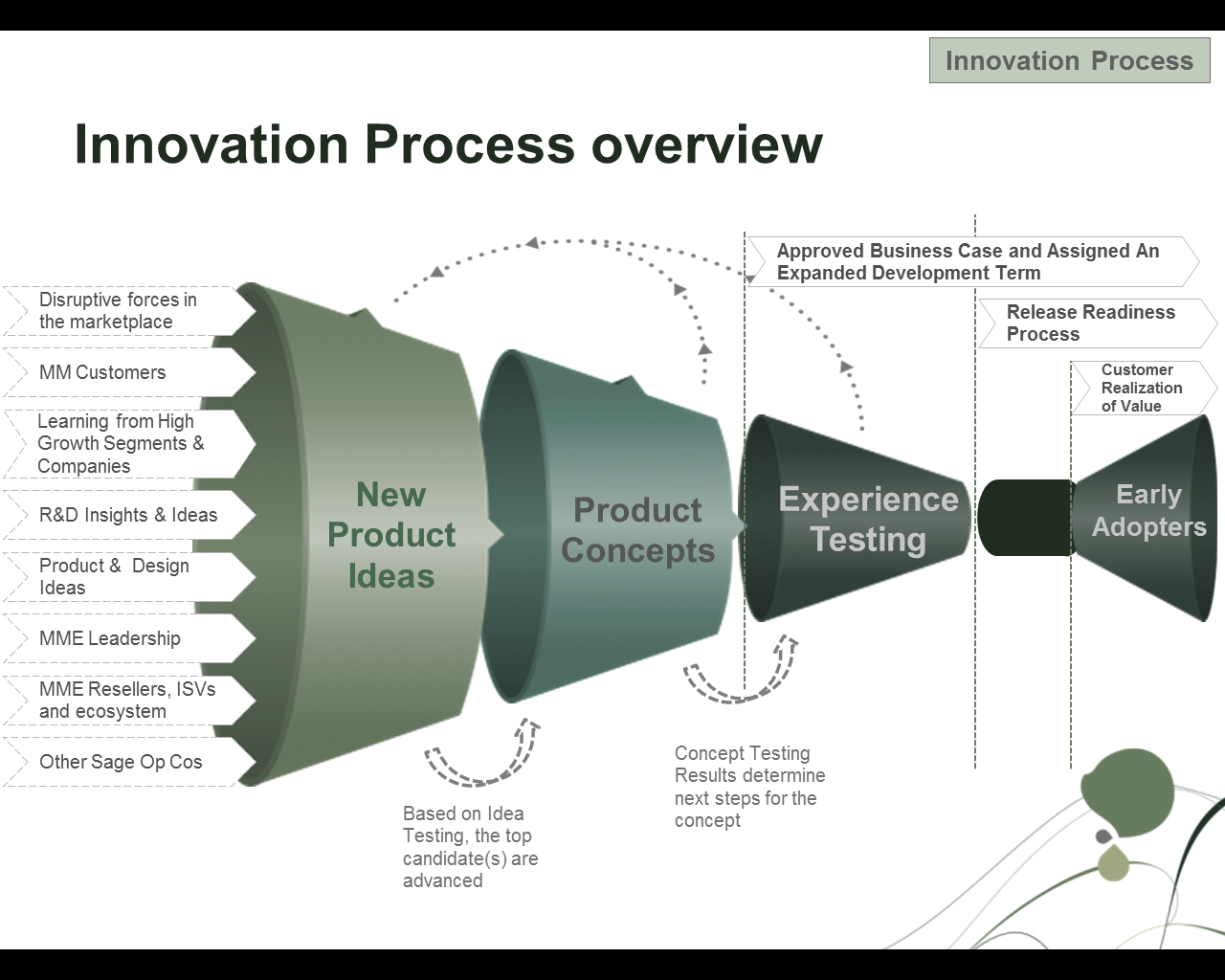 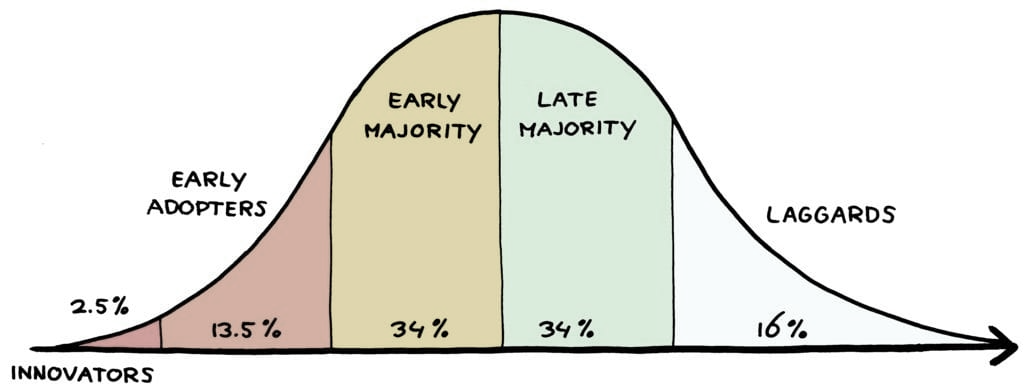 INOVĀCIJU TEORIJAS
KULTŪRA IR PILNĪBĀ VAI DAĻĒJI IZSLĒGTA NO ILGTSPĒJAS UN INOVĀCIJU TEORIJĀM
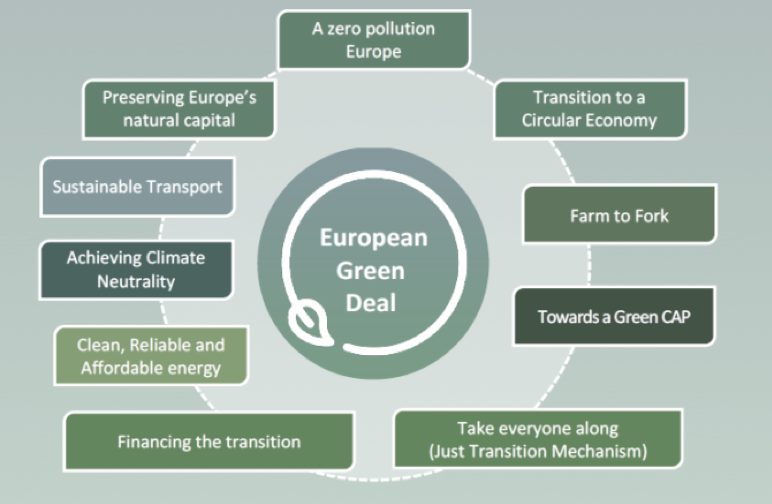 KĀ AR SDG UN ZAĻO KURSU?
KĀ IR PATIESĪBĀ?
ILGSTPĒJAS IZAICINĀJUMI IR KULTŪRAS PROBLĒMAS

KULTŪRA KĀ CETURTAIS ILGTSPĒJAS PĪLĀRS – DZINĒJS UN MEDIATORS

KULTŪRA KĀ RADOŠUMA UN INOVĀCIJU ATTĪSTĪBAS NEATŅEMAMA KOMPONENTE

KULTŪRAS JĒDZIENA INTEGRĀCIJA SDG, ZAĻAJĀ KURSĀ UN CITOS PLĀNOŠANAS DOKUMENTOS
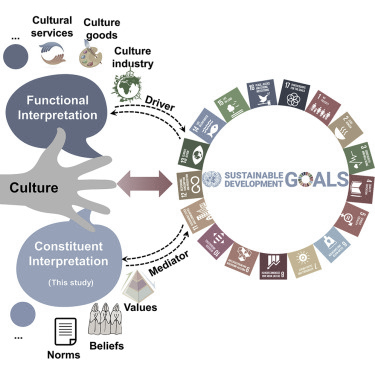 KULTŪRA UN SDG
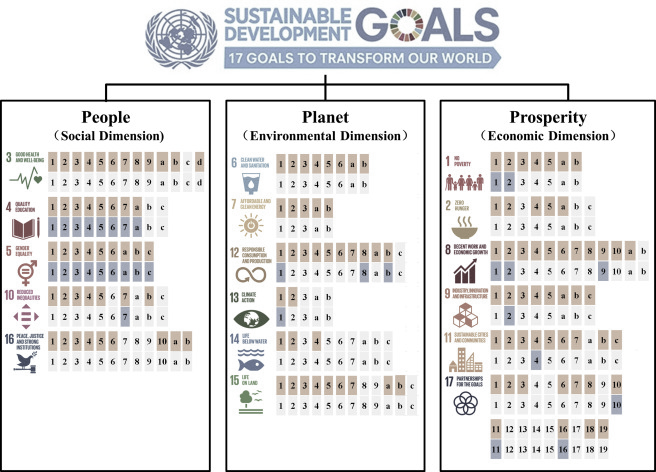 DIBINĀTS 29.04.2016. 
DARBINIEKU SKAITS – 2
LĪGUMDARBINIEKU SKAITS 2020. GADĀ – AP 130
KUR IR PROBLĒMA?
IZPRATNES TRŪKUMS 
Ja nav teorijā, tad nav dokumentos, ja nav dokumentos, tad nav dienas kārtībā, ja nav dienas kārtībā, tad nav vispār. 
Kultūras attīstība tiek bremzēta un ierobežota. Tas atstāj iespaidu uz saistītajām nozarēm - uzņēmējdarbību, tūrismu, izglītību, inovāciju attīstību un vadību u.c., kā arī ietekmē tādus sociāli nozīmīgus jautājumus kā dzīves kvalitāte, personības attīstība, radošums, sociālā saliedētība u.c.

KULTŪRAS FINANSĒJUMA TRŪKUMS
Finansējuma politika netiek līdzi tirgus prasībām un inflācijas spiedienam. 
Praktiski neesoša privātā sektora iesaiste kultūras procesu nodrošinājumā, starptautiskās sadarbības izaicinājumi. 
Kompleksas problēmas pieprasa kompleksus risinājumus, kam neder linerāra pieeja – šodien veselība, rīt izglītība, parīt drošība un tad kaut kad kultūra. 
 
KULTŪRAS PIEDĀVĀJUMA KVALITĀTES ATŠĶIRĪBAS PROBLĒMA

AUDITORIJAS ATTĪSTĪBAS ATŠĶIRĪBAS UN PIEEJAMĪBAS TRŪKUMS DAŽĀDĀM AUDITORIJAS GRUPĀM

KULTŪRAS TELPAS SAŠAURINĀŠANĀS – FIZISKI, RADOŠI, INTELEKTUĀLI UN FORMAS ZIŅĀ – KULTŪRAS NOPLICINĀŠANĀS
Pilsētas svētki, tradicionālie svētki, pa kādai gleznu izstādei kultūras namā un viss. 

KULTŪRA TIEK SKATĪTA KĀ PATĒRĒJOŠA NOZARE 
Talantu piesaistes un cilvēkresursu vadības izaicinājumi.
Tiešās atdeves mērīšnana (kultūra biežāk ir izmērāma, ieskaitot netiešos ieņēmumus un ieguvumus).
KULTŪRA DARA DARBU
Kultūra dara darbu, kas nav pa spēkam citām nozarēm, tāpēc mēs nedrīkstam domāt par kultūru tikai kā par patērējošu, tradīcijas un nacionālās kultūrtelpas uzturošu fenomenu, kas aprobežojas ar nacionālajiem, tradicionālajiem un brīvā laika izklaides pasākumiem. 

Kultūras pārziņā ir instrumenti, kas kompleksā pasaulē un sabiedrībā risina kompleksas problēmas, ko var izdsrīt tikai un vienīgi nodrošinot holistisku pieeju jebkuram plānošanas un vadības procesam.
DIBINĀTS 29.04.2016. 
DARBINIEKU SKAITS – 2
LĪGUMDARBINIEKU SKAITS 2020. GADĀ – AP 130
KULTŪRAS PROGRAMMA
RADOŠUMS NERODAS NO NEKĀ
RADOŠĀS UN KULTŪRAS INDUSTRIJAS IR INOVĒTSPĒJĪGAS
ILGTSPĒJA IR PARADUMU KOPUMS
ILGTSPĒJA IR DOMĀŠANAS VEIDS
PĀRMAIŅAS REALIZĒ GAN INDIVĪDS, GAN KOPIENA UN SABIEDRĪBA
LOKALIZĀCIJA, PERSONALIZĀCIJA, INDIVIDUALIZĀCIJA
INOVĀCIJAS DZIMST EKSPERIMENTOS
DAŽĀDĪBĀ IR SPĒKS
NEPIECIEŠAMĪBA
Atgriezt kultūras jēdzienu lēmumu pieņēmēju, stratēģiju veidotāju un dažādu nozaru attīstības vadītāju dienas kārtībā, kā arī nodrošināt kultūras ekspertu iesaisti nozaru plānošanas un vadības procesos.

SIMBIOZES PAVEIDS – MUTUĀLISMS
IESPĒJA
THE FUTURE WE WANT INCLUDES CULTURE
IESPĒJAS
PIEMĒRAM 

VALMIERA - EIROPAS KULTŪRAS GALVASPILSĒTA 2027